Providências a serem adotadas nos primeiros dias do
governo municipal



Juliano Santos da Silva
Auditor Estadual de Controle Externo
Inspetor Regional – 4ª IRCE - Itabuna
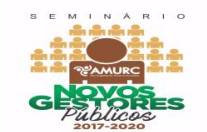 1
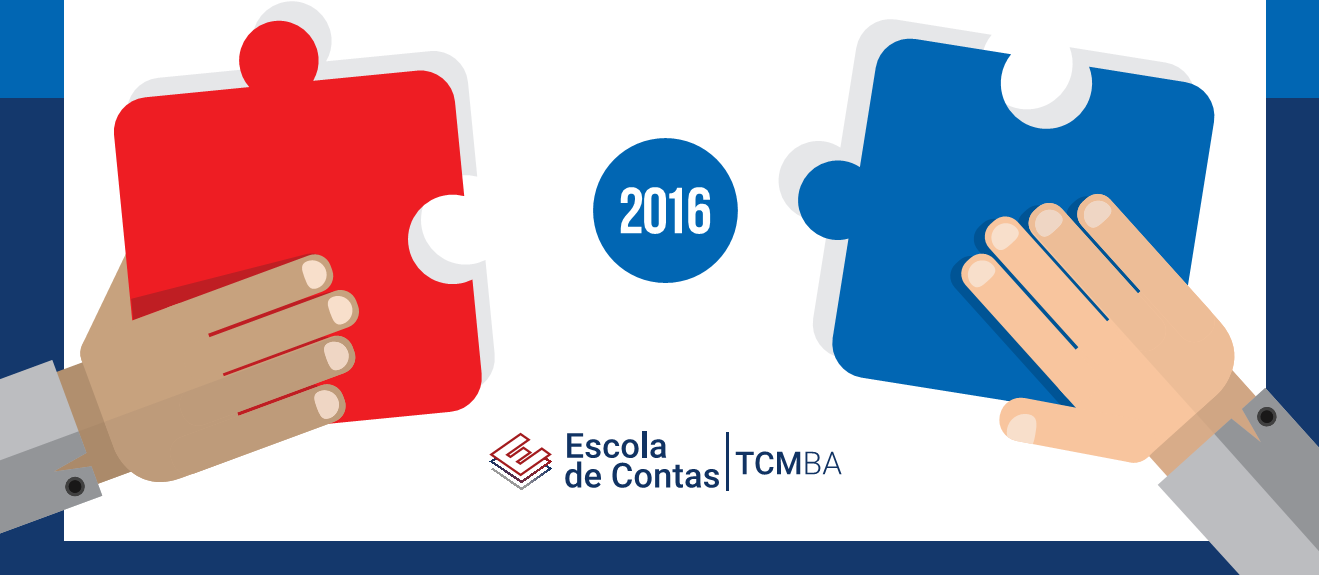 Prestação de Contas: legislação do TCM-BA
Procedimentos para os gestores municipais que estão começando o mandato
2
Os gestores municipais que estão começando o mandato devem
I.Realizar a alteração dos cartões de assinatura nos estabelecimentos bancários em que a Prefeitura ou Câmara mantenham conta-corrente.
3
Os gestores municipais que estão começando o mandato devem
II. Providenciar para o Prefeito/Presidente, Controlador Interno, Contador e demais responsáveis por assinar documentos, certificado digital A3 emitido por autoridade certificadora credenciada pela Infraestrutura de Chaves Públicas Brasileira (ICP-Brasil) para assinar os documentos enviados ao TCM via Processo Eletrônico. Instruções a respeito do Processo Eletrônico, verificar no site: www.tcm.ba.gov.br/etcm-manual/
4
Os gestores municipais que estão começando o mandato devem
III. Cadastrar junto ao sistema SIGA os responsáveis e o período da nova gestão : siga3.tcm.ba.gov.br (menu cadastro, responsável) 

IV. Cadastrar através do sistema SIGA os responsáveis que terão acesso ao sistema de processo eletrônico e-TCM: siga3.tcm.ba.gov.br (menu Processo Eletrônico, Cadastro de Usuário )
5
Os gestores municipais que estão começando o mandato devem
V. Receber os levantamentos e demonstrativos elaborados pela Comissão de Transmissão de Governo e emitir os respectivos recibos ao ex-gestor, nos quais constará a ressalva de que a exatidão dos números e das informações deles constantes serão posteriormente conferidas e validadas, se for o caso;
6
Os gestores municipais que estão começando o mandato devem
VI. Encaminhar ao Tribunal de Contas dos Municípios e à Câmara Municipal respectiva cópia do relatório elaborado pela Comissão de Transmissão de Governo em até 05(cinco) dias úteis após o recebimento.
7
Os gestores municipais que estão começando o mandato devem
VII. Nomear Comissão com conhecimentos técnicos nas áreas orçamentária, financeira e patrimonial que terá como atribuição analisar os levantamentos e demonstrativos elaborados pela Comissão de Transmissão de Governo e sobre eles emitir relatórios conclusivos;
8
Os gestores municipais que estão começando o mandato devem
VIII. Enviar ao Tribunal de Contas dos Municípios e à Câmara Municipal até 31 de março do exercício em que se iniciou seu mandato o relatório conclusivo elaborado pela Comissão;
9
Os gestores municipais que estão começando o mandato devem
IX. Comunicar à Câmara Municipal e ao TCM até 31 de março do exercício em que se iniciou seu mandato, caso a comissão constituída para analisar os dados fornecidos pela Comissão de Transmissão de Governo constate que:
10
Os gestores municipais que estão começando o mandato devem
1) houve inobservância, pelo gestor anterior às disposições da Resolução TCM nº 1311/12,reproduzida neste guia;

2) não foram fornecidas informações que propiciem o conhecimento da situação orçamentária, contábil,financeira e patrimonial do órgão;

3) foram fornecidas informações inverídicas.
11
4ª IRCE – Itabuna - Ba
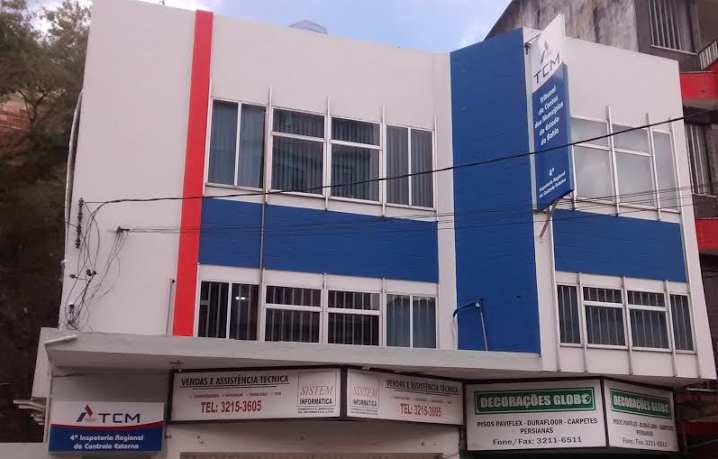 Endereço: 
Av. Juracy Magalhães, 243 - Alto Mirante, Itabuna - BA, 45603-232

Telefone: 
(73) 3211-1421

Email: 
Juliano.silva@tcm.ba.gov.br